CSCC43 Tutorial 52021 June 15
Slide Design from Slides Carnival
Review: Group By and Having
SELECT A FROM B GROUP BY C;

A: An aggregate function or a column that appears in C.
B: A relation.
C: Columns in Relation B to group the rows by.

Aggregate functions: AVG(), COUNT(), MAX(), MIN(), SUM()
2
Question 1
Which of these queries is legal?

SELECT surname, sid
FROM Student, Took
WHERE Student.sid = Took.sid
GROUP BY sid;

SELECT surname, Student.sid
FROM Student, Took
WHERE Student.sid = Took.sid
GROUP BY campus;

SELECT instructor, max(grade), count(Took.oid)
FROM Took, Offering
WHERE Took.oid = Offering.oid
GROUP BY instructor;

SELECT Course.dept, Course.cnum, count(oid), count(instructor)
FROM Course, Offering
WHERE Course.dept = Offering.dept
AND Course.cnum = Offering.cnum
GROUP BY Course.dept, Course.cnum
ORDER BY count(oid);
3
Review: Group By and Having
SELECT * FROM Took;

  sid  | oid | grade
-------+-----+-------
 99132 |   1 |    79
 99132 |  16 |    98
 99132 |  31 |    82
 99132 |  11 |    99
 99132 |  14 |    39
 99132 |  15 |    62
 99132 |  34 |    75
 98000 |  11 |    79
... rows omitted
4
Review: Group By and Having
SELECT sid FROM Took GROUP BY sid;

  sid
-------
 98000
 99132
 11111
 99999
   157
sid  | oid | grade
-------+-----+-------
 99132 |   1 |    79
 99132 |  16 |    98
 99132 |  31 |    82
 99132 |  11 |    99
 99132 |  14 |    39
 99132 |  15 |    62
 99132 |  34 |    75
5
Review: Group By and Having
SELECT A FROM B WHERE C GROUP BY D HAVING E;
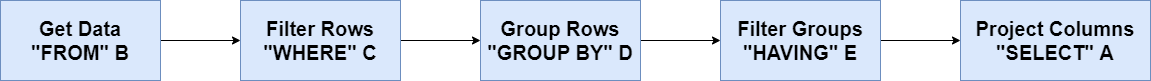 6
Question 2
Write a query to find the average grade, minimum grade, and maximum grade for each offering.

 oid |         avg         | min | max
-----+---------------------+-----+-----
  31 | 78.0000000000000000 |  70 |  82
  34 | 60.6666666666666667 |  45 |  75
          . . . rows omitted
   8 | 92.0000000000000000 |  91 |  93
  11 | 79.0000000000000000 |  39 |  99
(23 rows)
7
Question 3
Find the sid and minimum grade of each student with an average over 80.

   sid | min
-------+-----
 98000 | 54
 99999 | 52
(2 rows)
8
Question 4
Find the sid, surname, and average grade of each student, but keep the data only for those students who have taken at least 10 courses.

   sid | surname    | avg
-------+------------+---------------------
   157 | Lakemeyer  | 75.9333333333333333
 99999 | Ali        | 84.5833333333333333
 98000 | Fairgrieve | 83.2000000000000000
(3 rows)
9
Question 5
For each student who has passed at least 10 courses, report their sid and average grade on the courses that they passed.

   sid | avg
-------+---------------------
 98000 | 83.2000000000000000
 99999 | 84.5833333333333333
   157 | 78.5714285714285714
(3 rows)
10
Question 6
For each student who has passed at least 10 courses, report their sid and average grade on all of their courses.

   sid | avg
-------+---------------------
 98000 | 83.2000000000000000
 99999 | 84.5833333333333333
   157 | 75.9333333333333333
(3 rows)
11
Thanks!
Any questions ?

You can find me at
ta.kthisiscvpv.com
charles.xu@mail.utoronto.ca
12